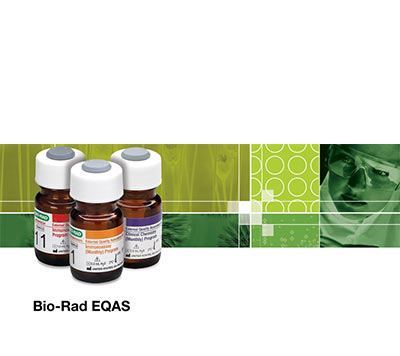 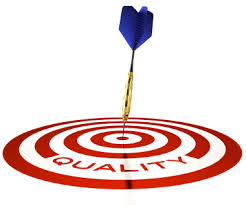 Quality Control – Part II
Mrs. Neelam M. Surve
Medical Section
Pathology Laboratory
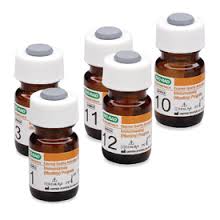 External 
Quality
Control
External Quality Control (EQC)
Evaluation
System
For checking Laboratory’s performance
by an 3rd party
Of  the performance by numerous laboratories
Using external agency
With specially supplied samples
Process of External Quality control (EQC)
Laboratory
Report
Test
External Quality Control
Method
Send results to
organizer
Registration
Machine
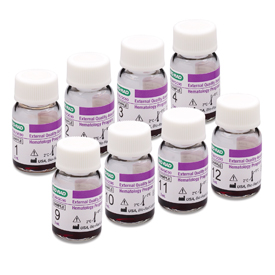 Reagents
Pack of 
12 lyophilized Samples
Processing one Sample every month
Why EQC is needed:
Complementary
      Activities
IQC
EQC
Outside Agency - 3rd party 
certification and can not be manupulated
Within the Lab
Maintaining the long term accuracy of the analytical 
Methods
Daily monitoring of the precision and accuracy of analytical method
Ensure the laboratory is performing  to an external standard.
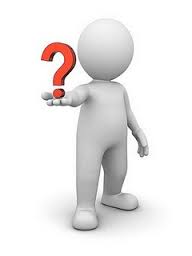 TIFR Lab. Quality Control
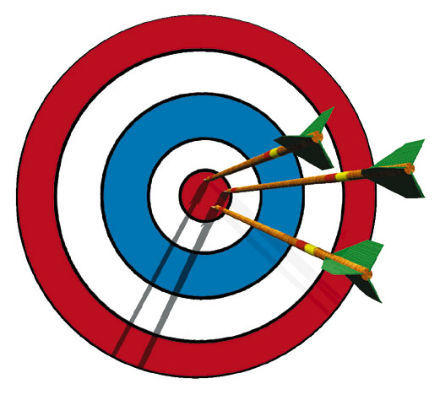 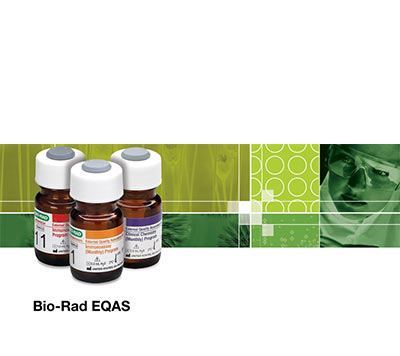 Internal Quality Control (IQC):
Everyday  - Control level 1 and level  2
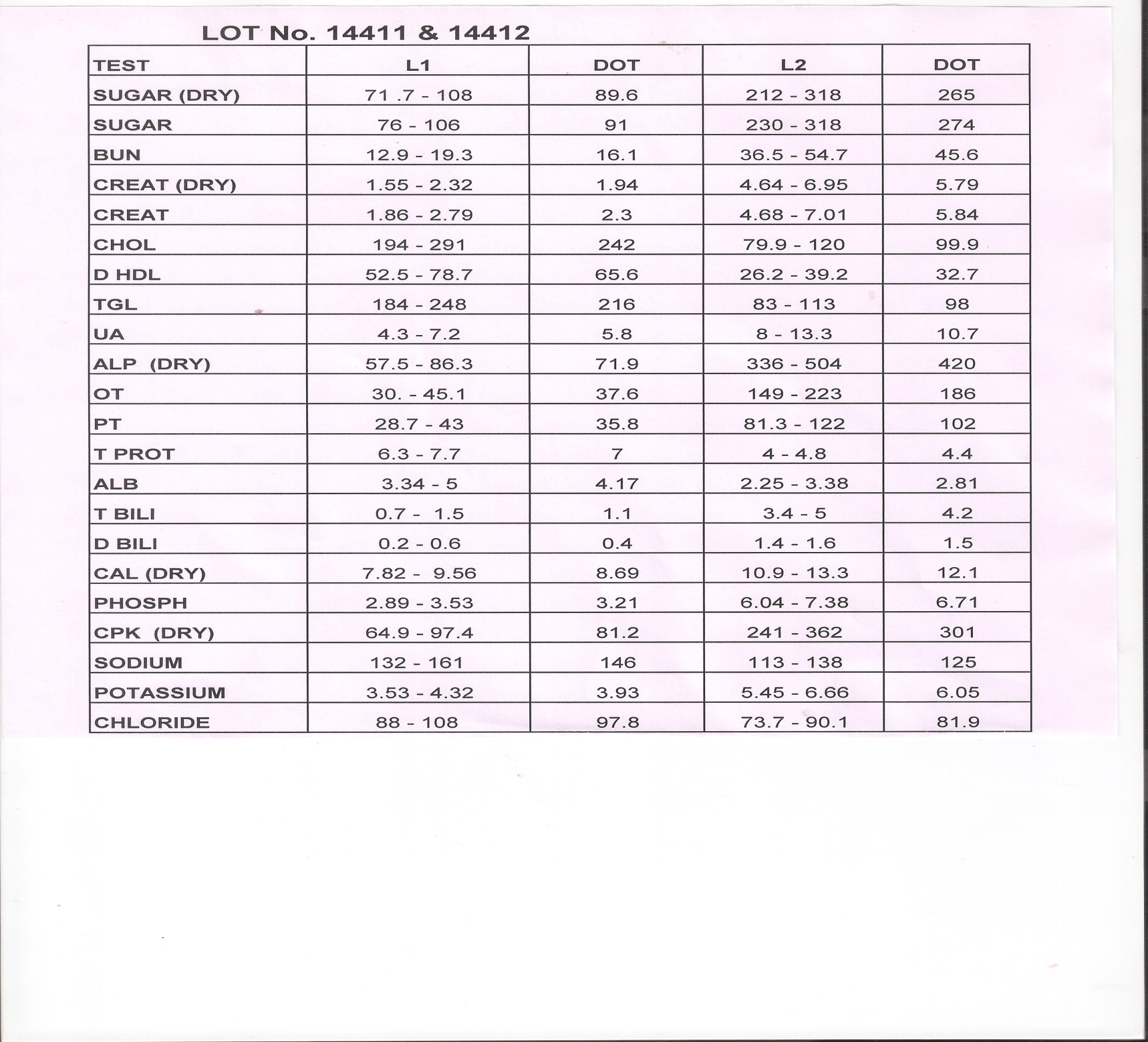 Other Internal Quality Control procedures :
Calibration is done as per specifications and whenever required. 

 Checking  reagent stock  and expiry date regularly.

 Checking   previous  reports

  Re checking  Results – 
    i)   abnormal values  i.e. low or high values 
    ii)  values deviating from previous  values

  Every year Annual Maintainance Contract (AMC) is done   for all the machines.
External Quality Control (EQC) :
From  June 2004 ,we started doing EQC.

 Before this we used interlaboratory testing by sending samples to BARC lab and Dr. Shekhar Sheth lab. 

 In 2004 : External Quality control Programme of Erba Mannheim (Germany) Quality Assurance System (EM – QAS)
Our laboratory has consistently received grade ‘A’ certificate  for our excellent performance
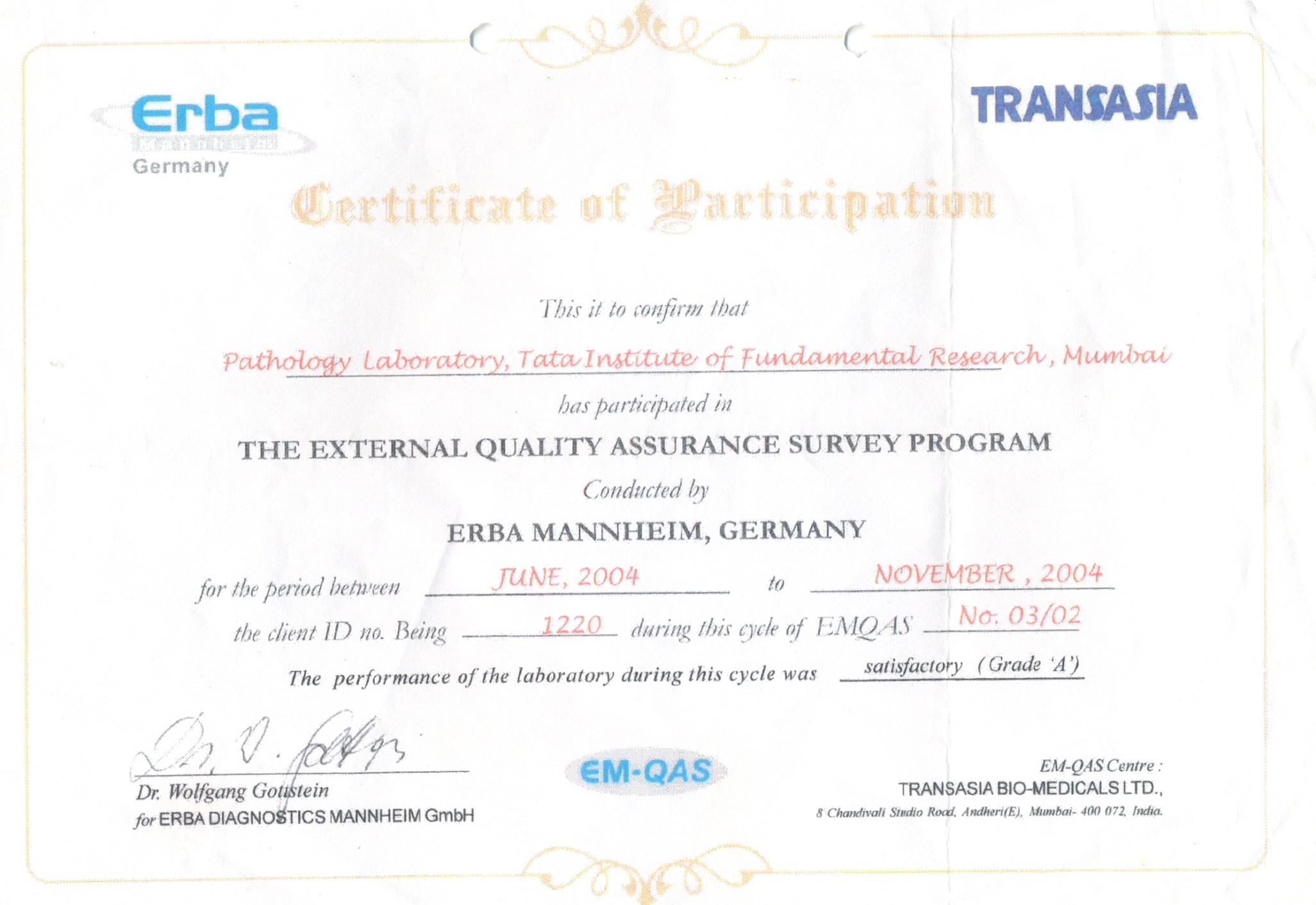 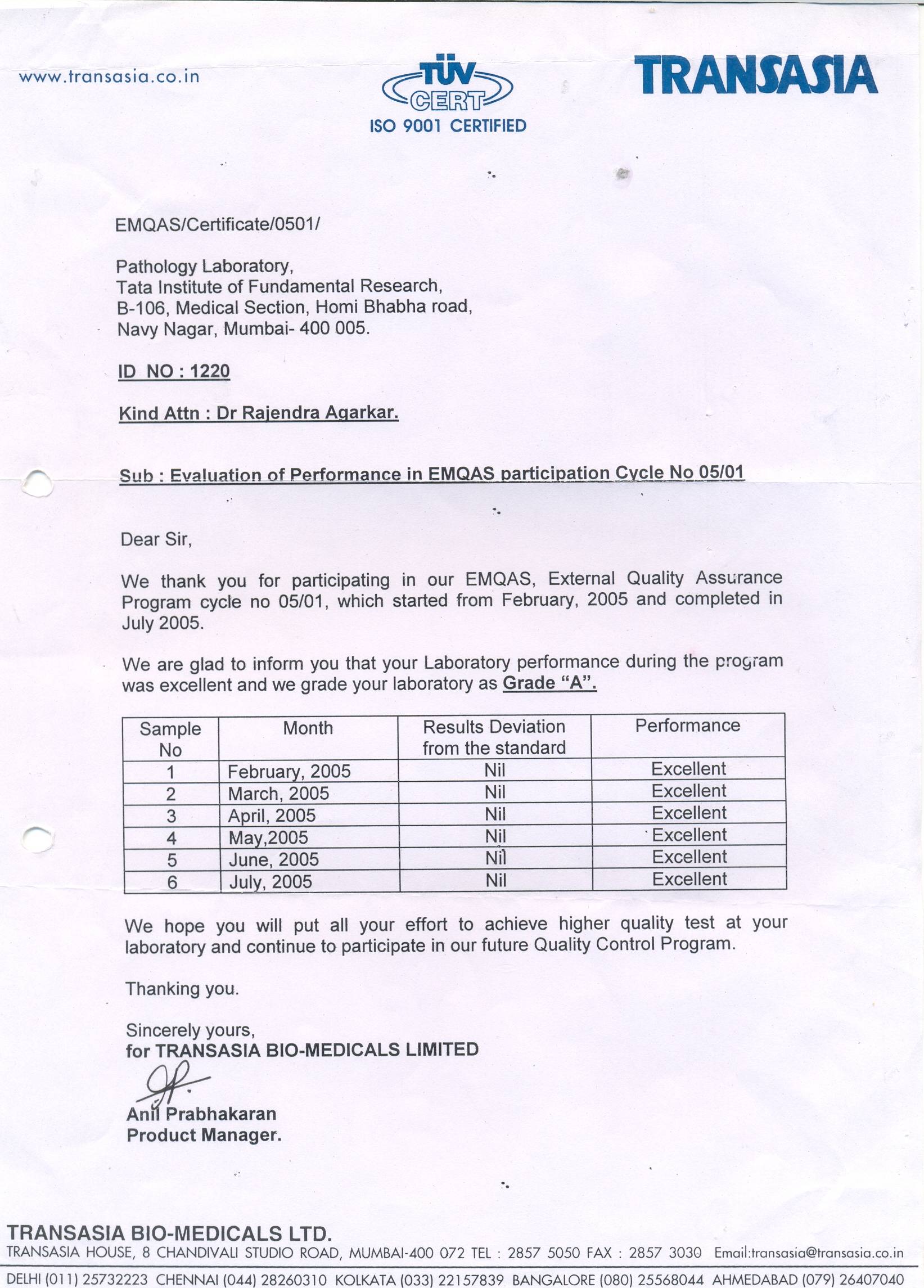 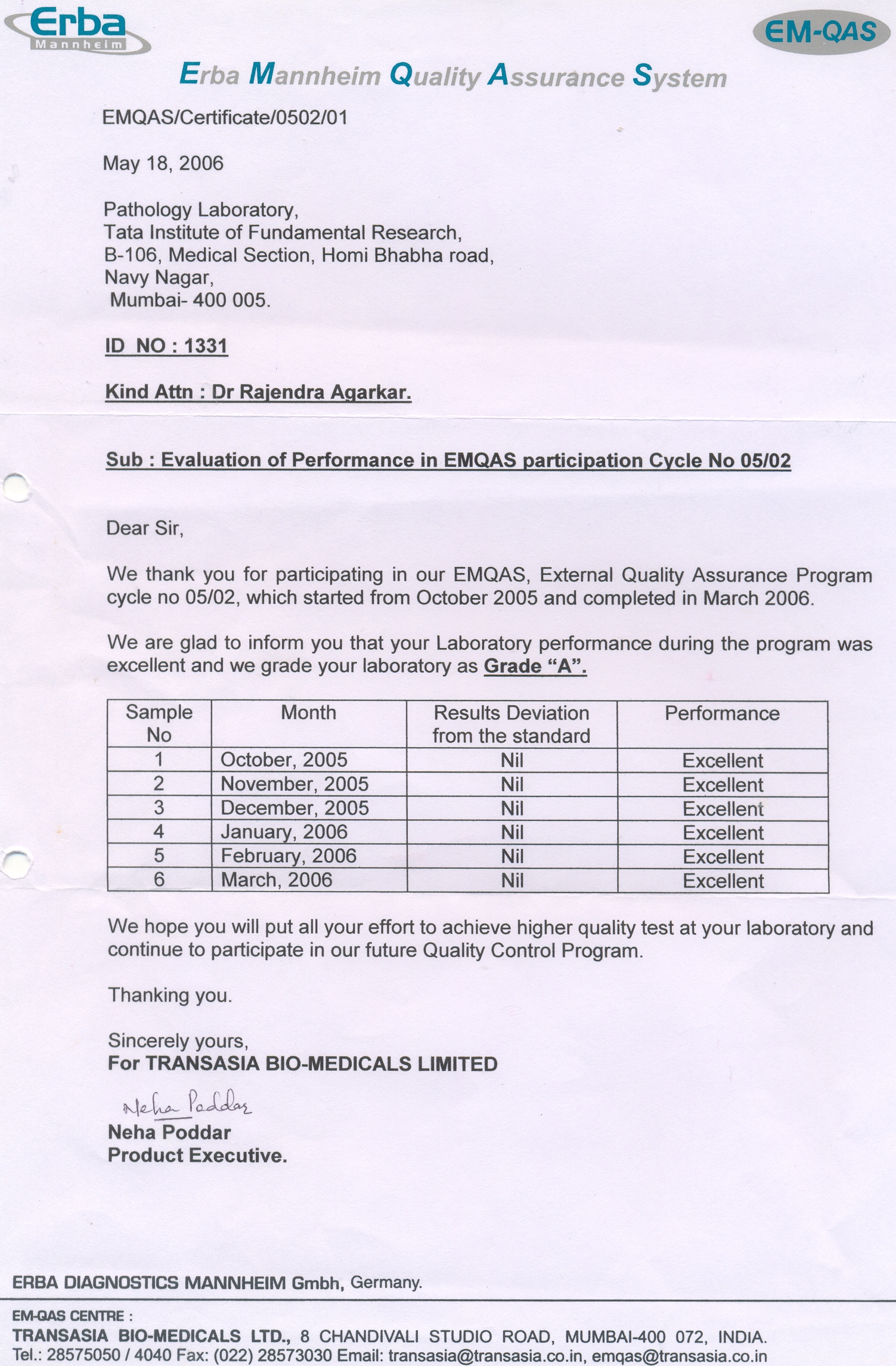 EQAS ( External Quality Assurance System) program
Since 2007
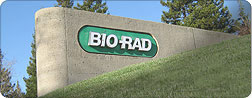 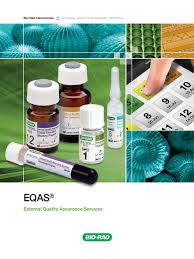 EQAS ( External Quality Assurance System) program
International  Prog. conducted by Bio-rad
participants from over 109 countries      & 5000-6000 labs
23 Parameters
One year prog. from July to June
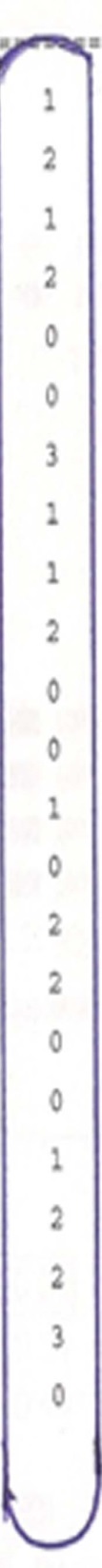 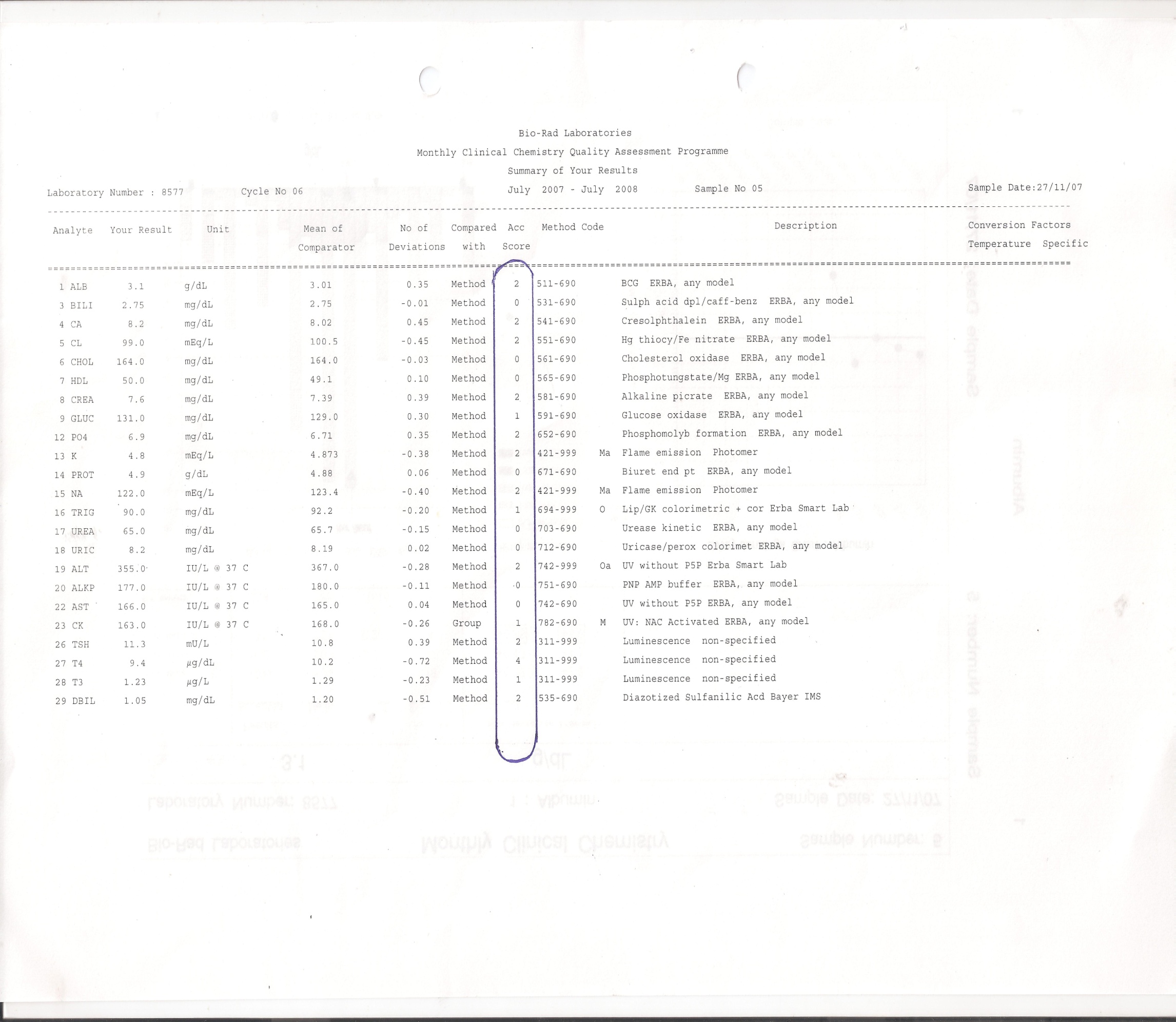 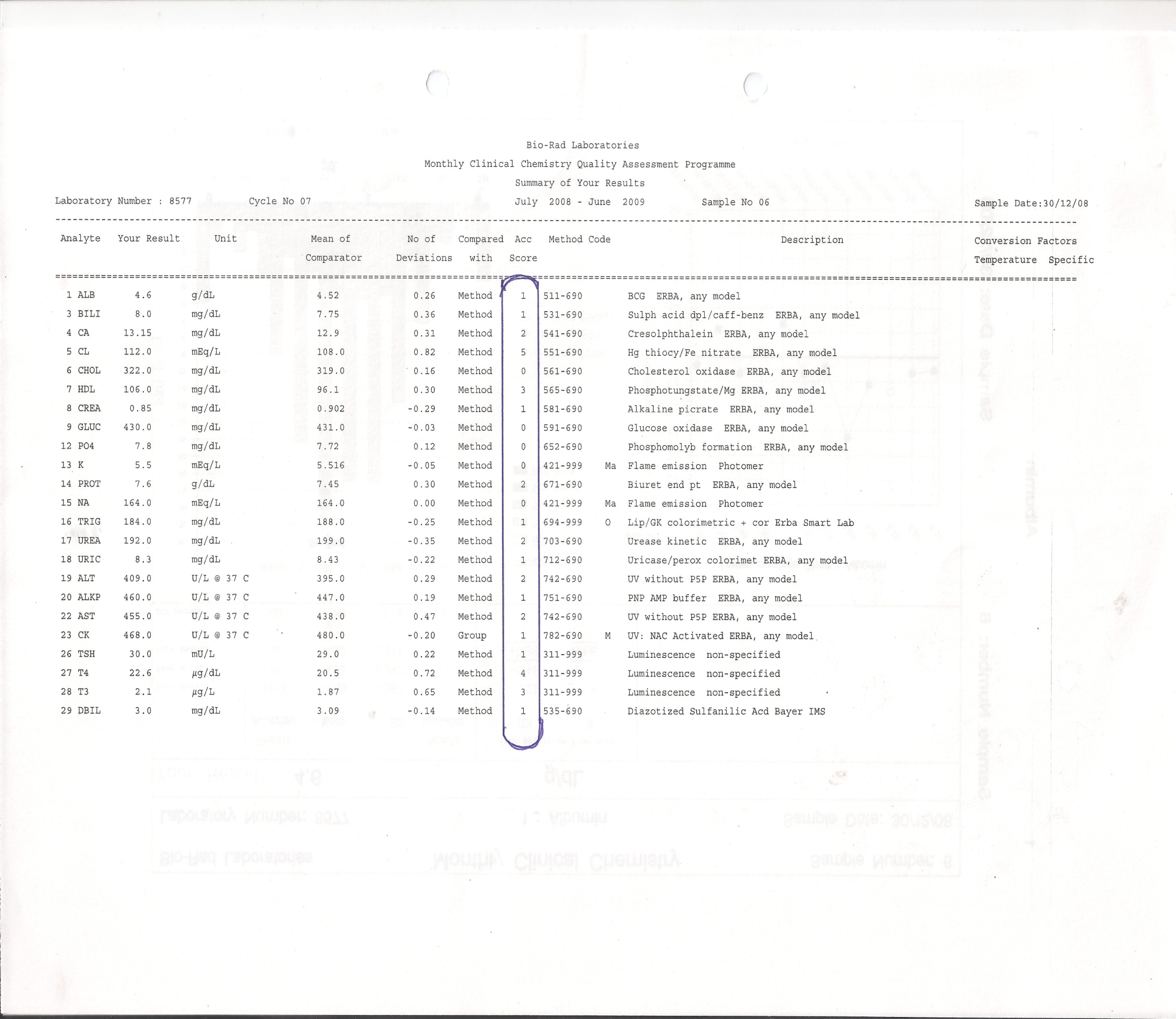 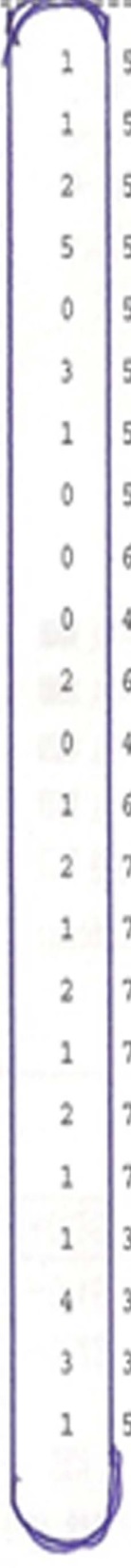 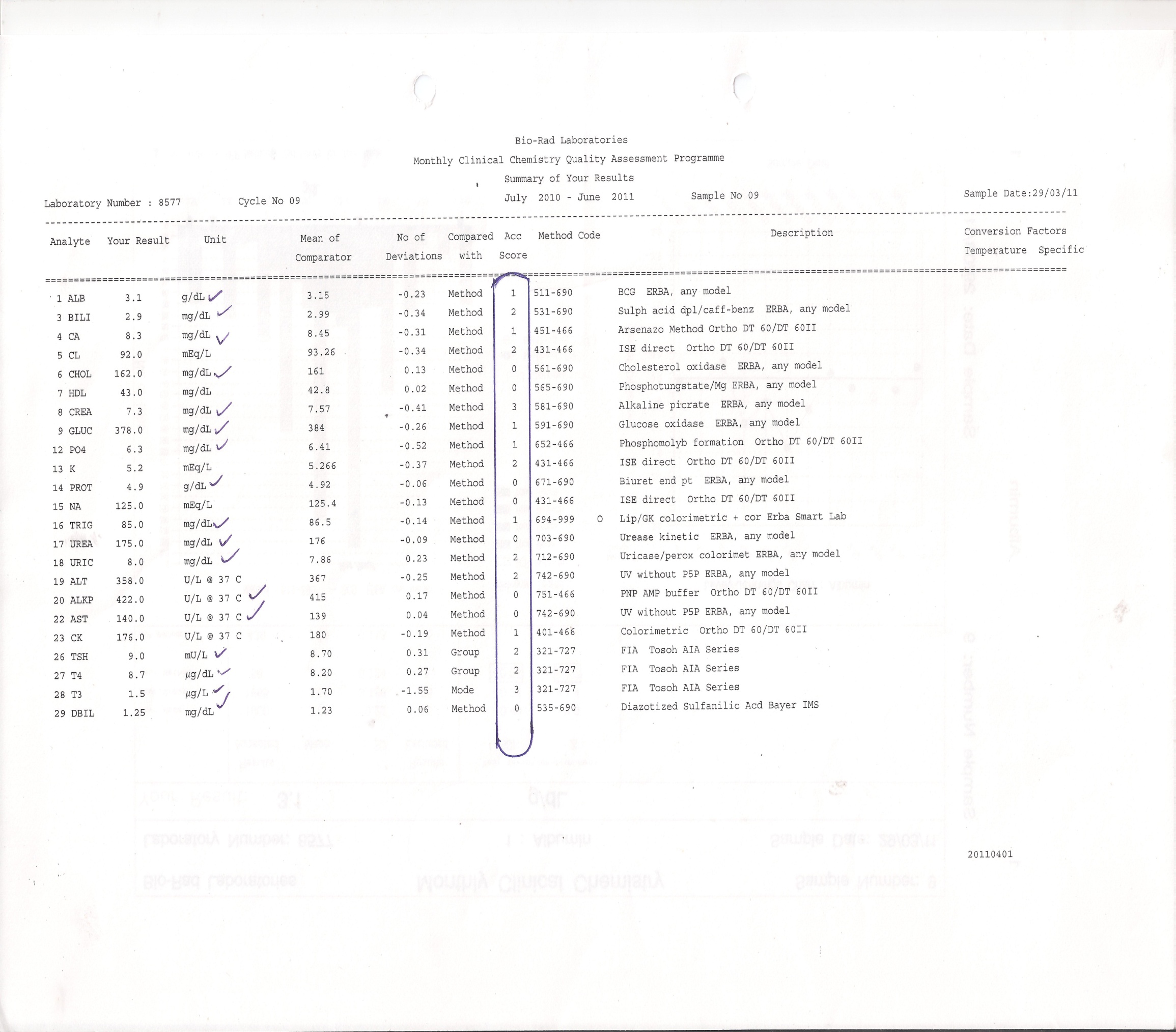 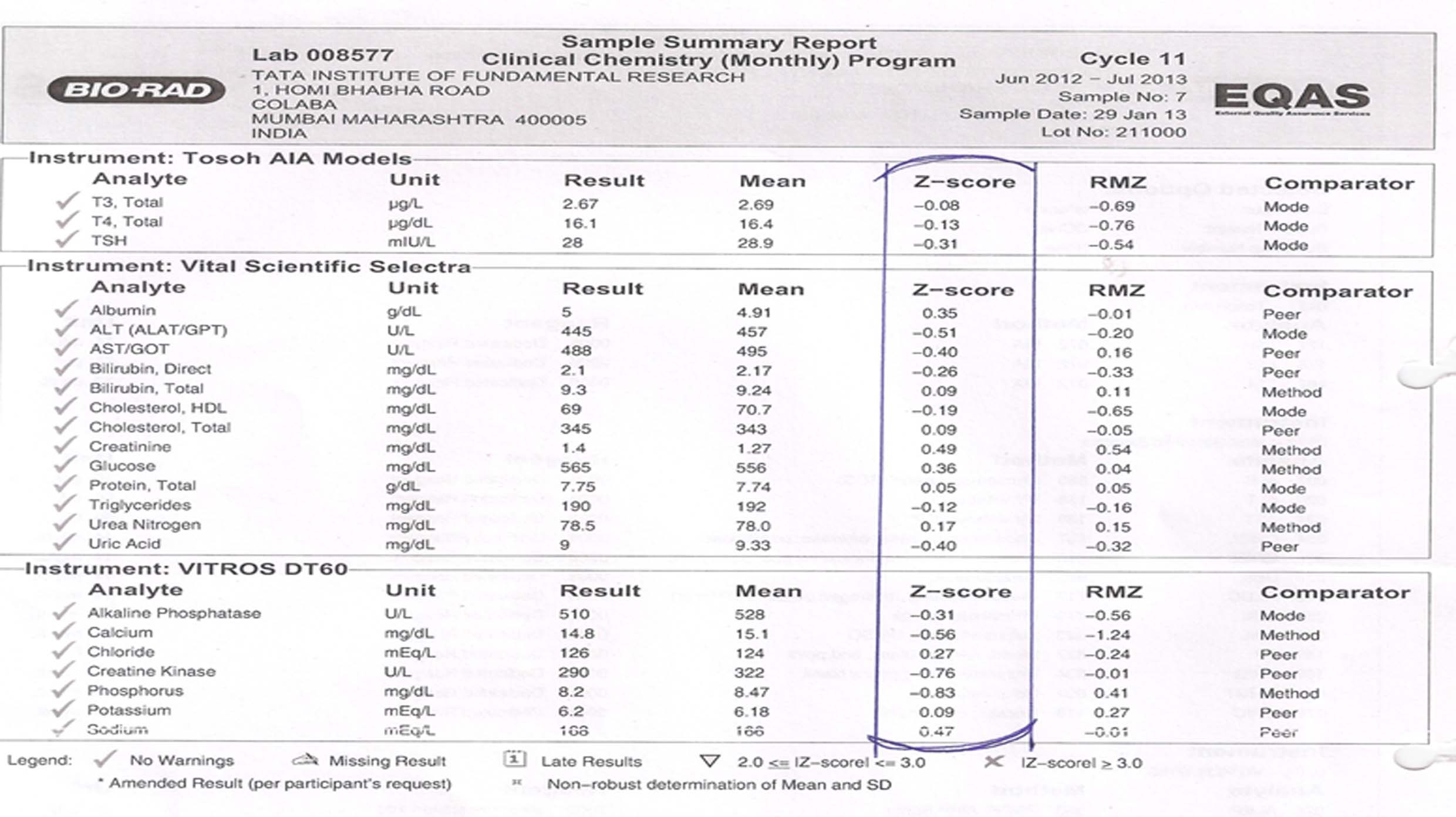 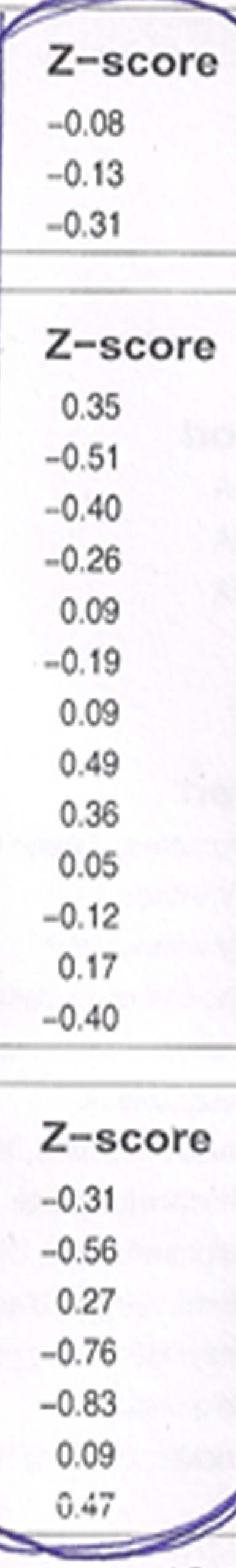 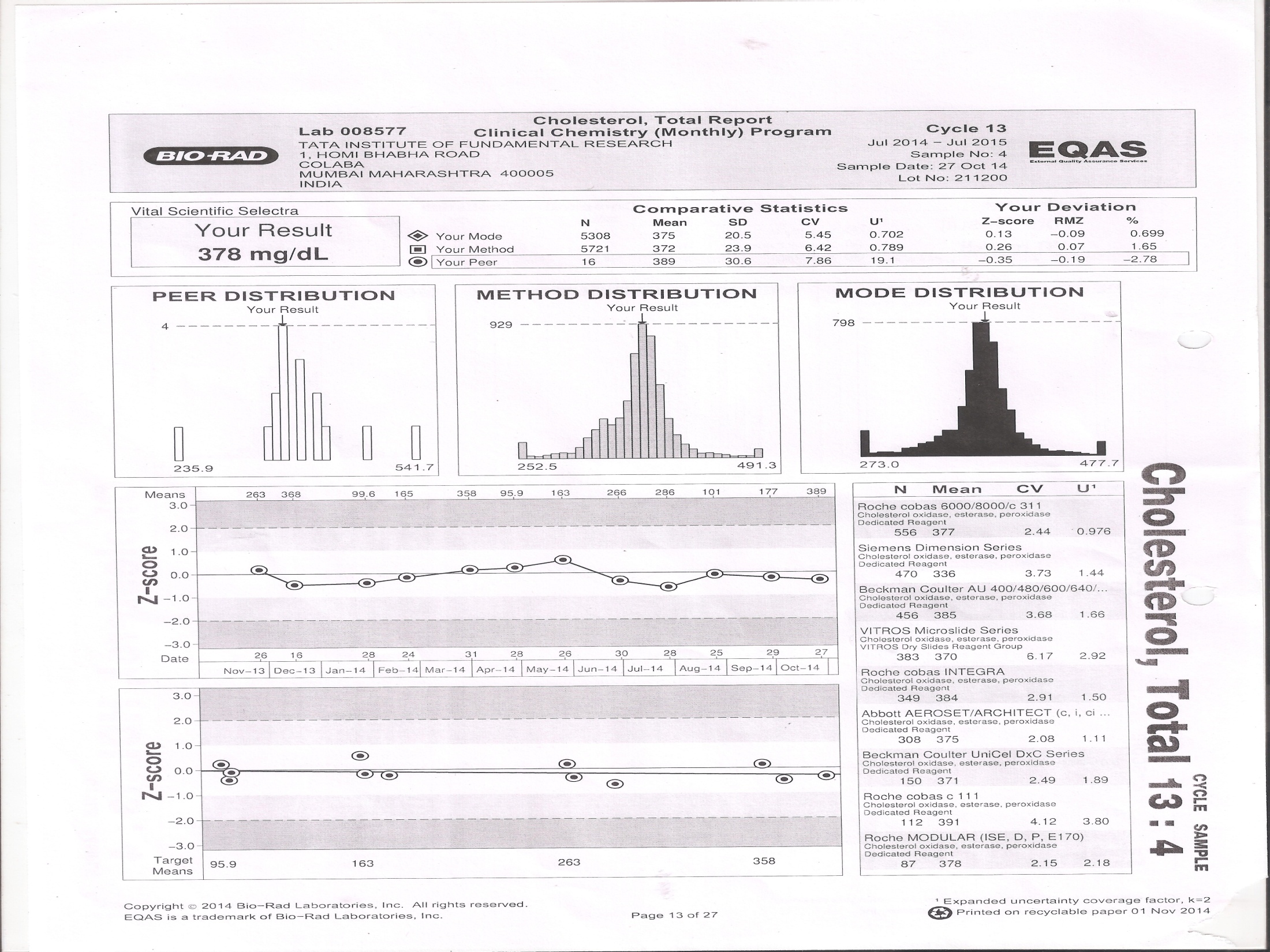 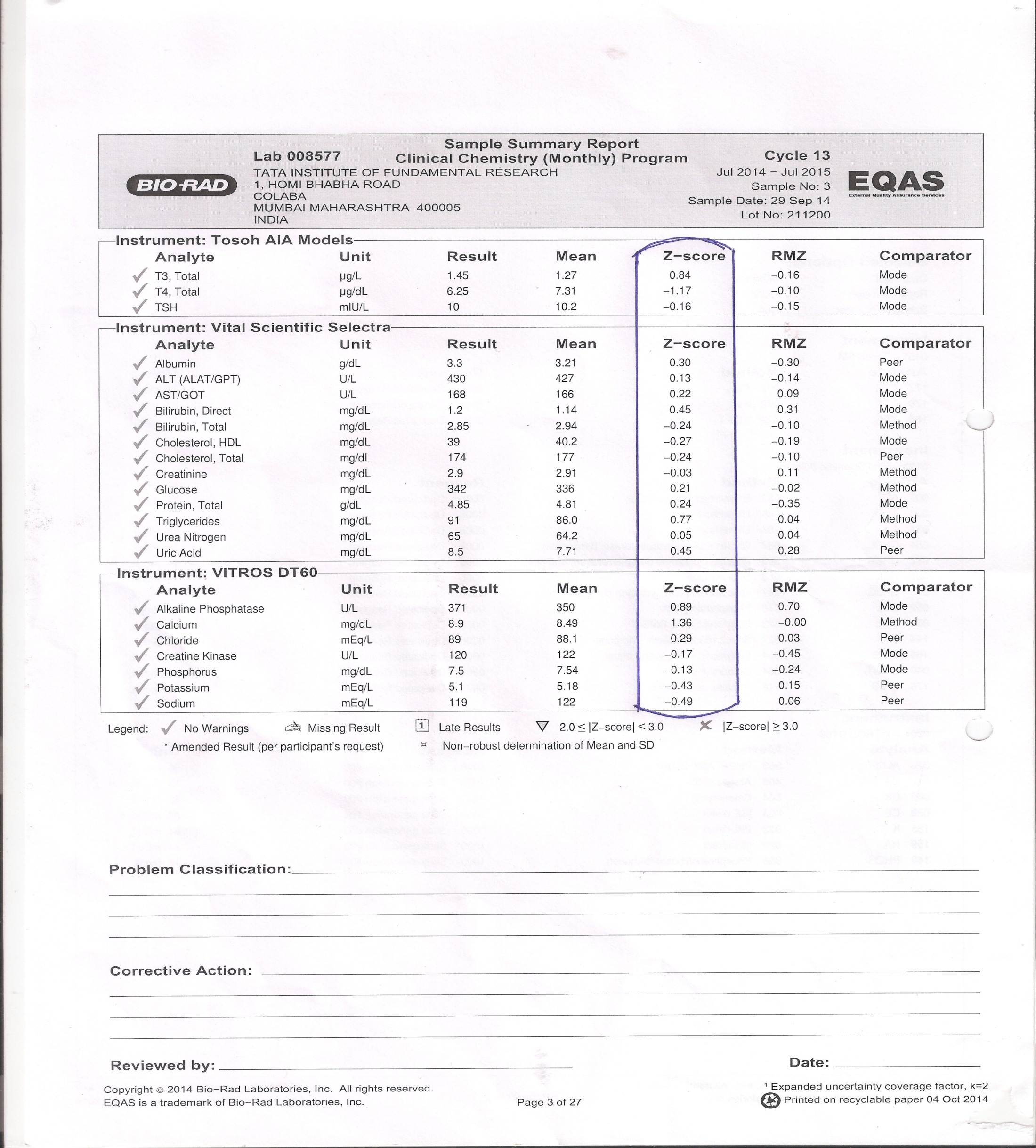 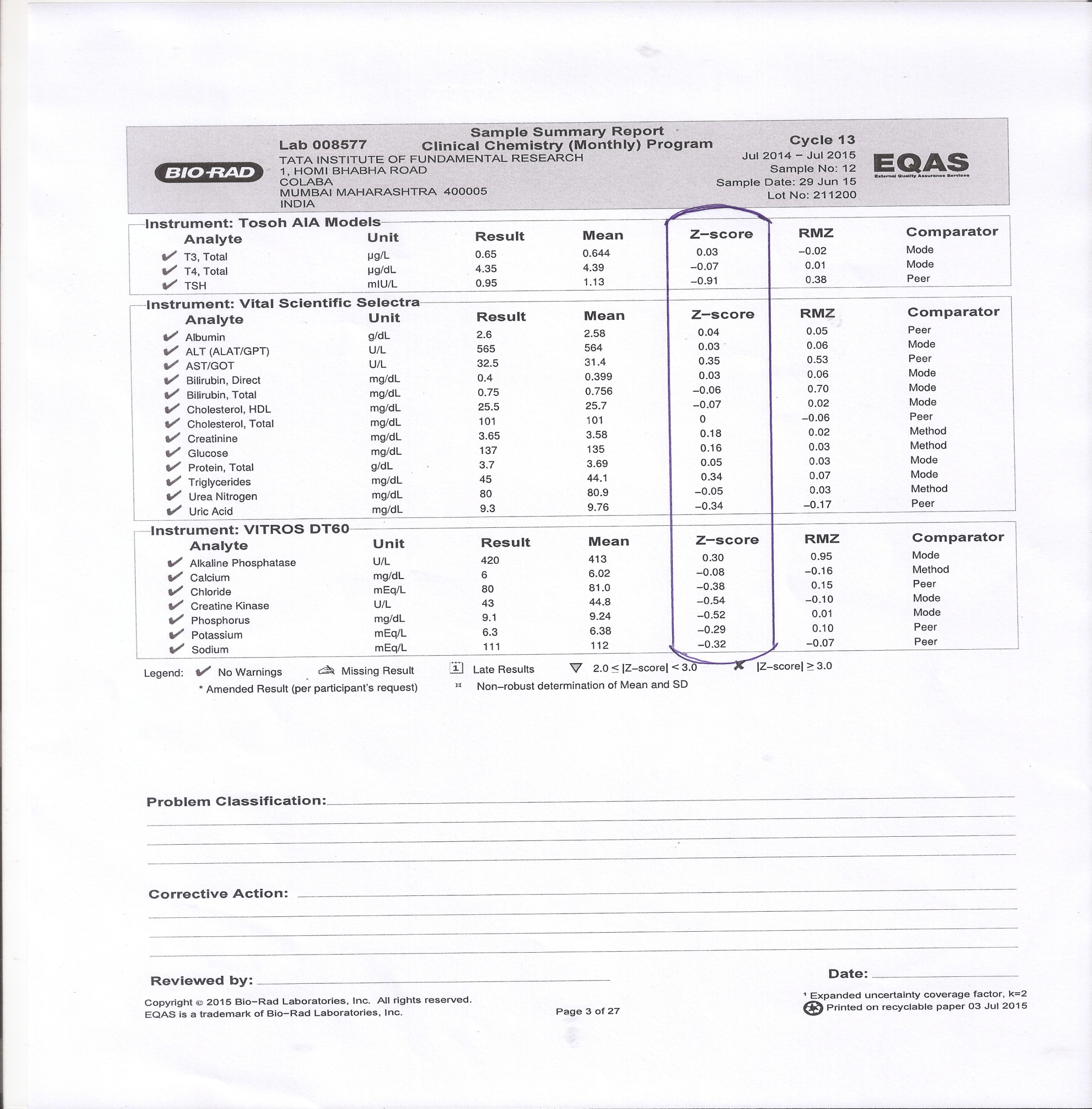 Other External Quality Control procedures :
Whenever new test is started , sample is sent to SRL Lab, Shahabazkar’s Lab for rechecking  the results.

All the precautions are taken to avoid all types of  errors.

To upgrade our knowledge, we attend seminars and CMEs arranged by Tata Hospital  and Bio-rad  every year.
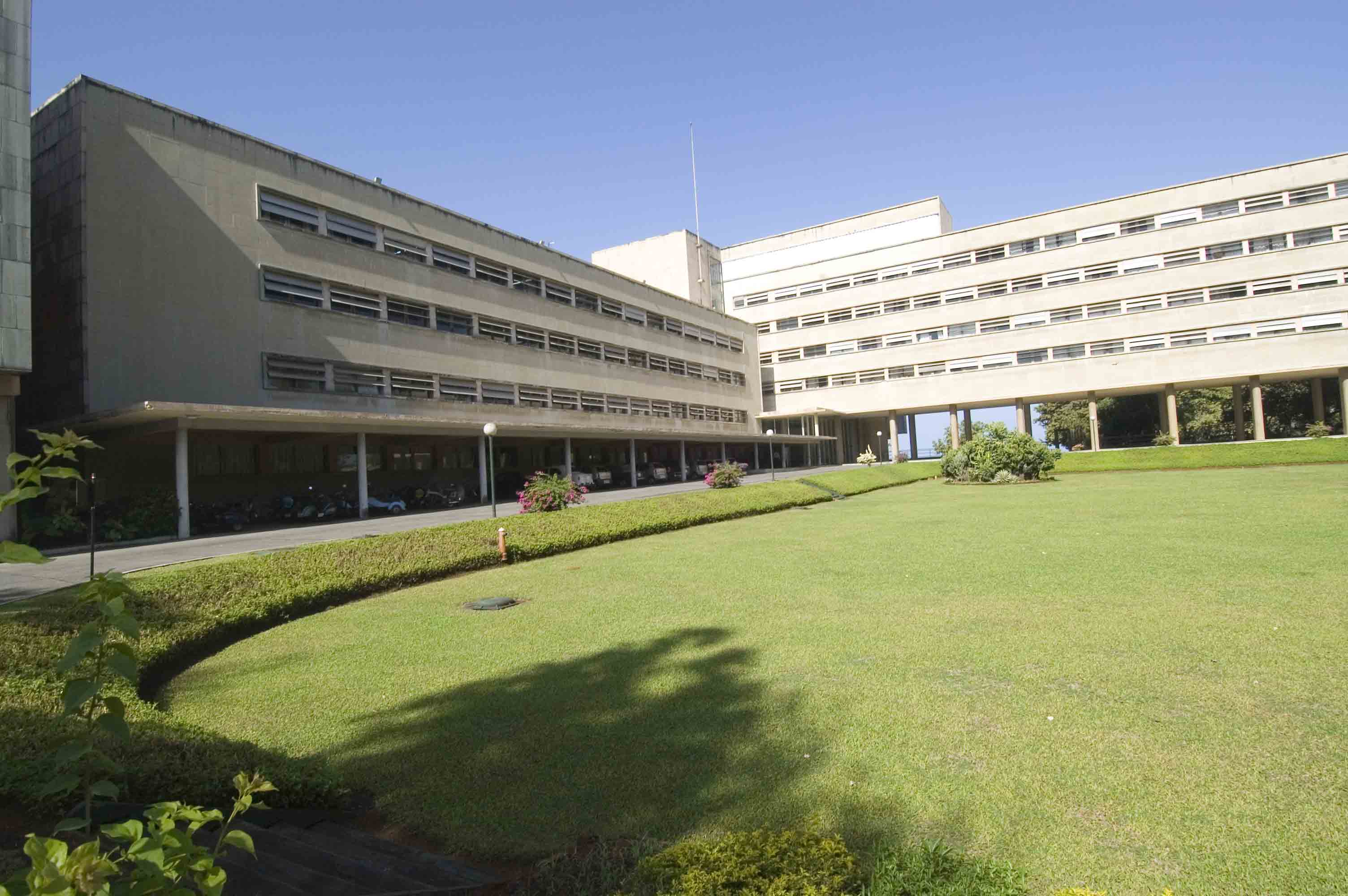 Thank You